年终述职汇报
BUSINESS
汇报人:XXX
20XX  ,  我们继续前行
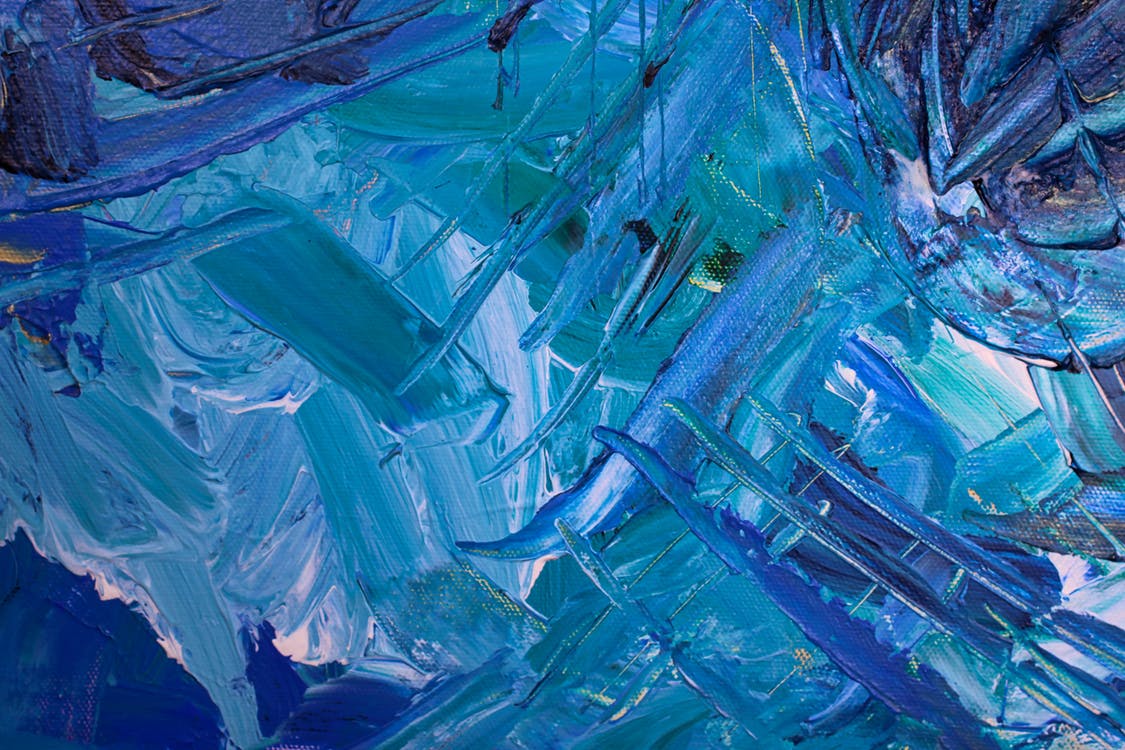 CONTENT
目录
1.
3.
年度工作总结
工作成就及不足
点击添加标题点击添加标题点击添加标题
点击添加标题点击添加标题点击添加标题
2.
4.
项目成果展示
展望规划新年
点击添加标题点击添加标题点击添加标题
点击添加标题点击添加标题点击添加标题
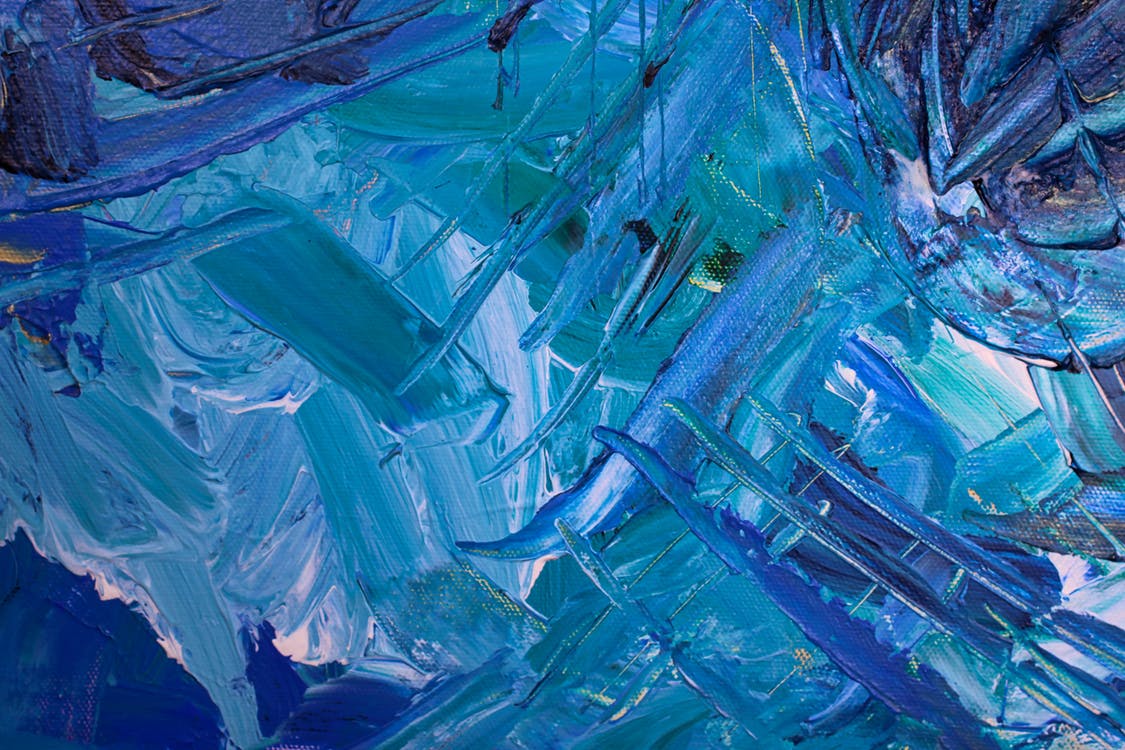 PART  
01
年度工作总结
点击此处添加文字描述，文字颜色、大小、字体可根据需求进行更改。点击此处添加文字描述，文字颜色、大小、字体可根据需求进行更改。
点击添加标题
标题文本预设
标题文本预设
标题文本预设
标题文本预设
此部分内容作为文字排版占位显示（建议使用主题字体）
此部分内容作为文字排版占位显示（建议使用主题字体）
此部分内容作为文字排版占位显示（建议使用主题字体）
此部分内容作为文字排版占位显示（建议使用主题字体）
关键词
关键词
点击添加标题
22, Jan 2022
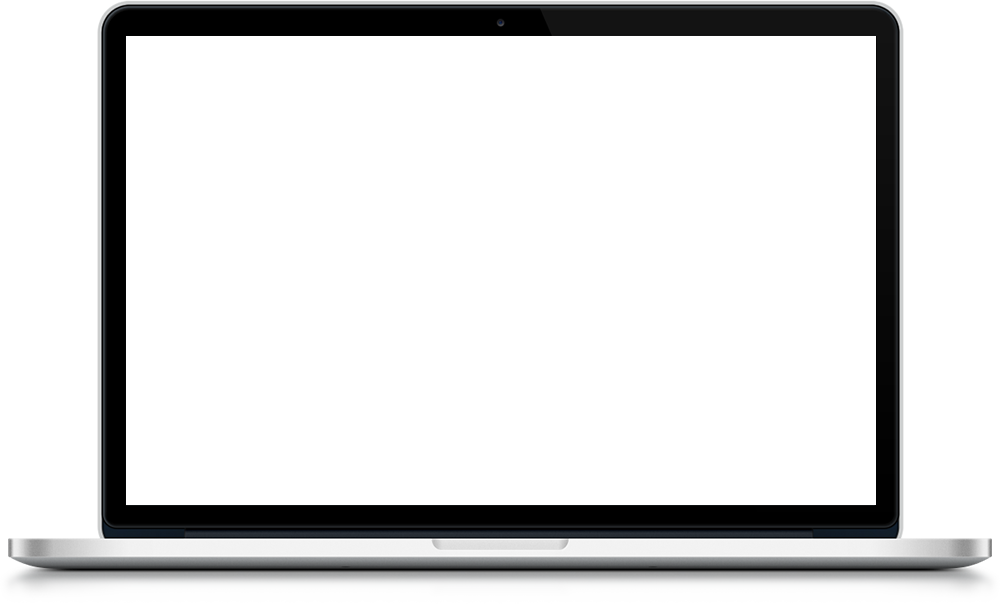 点击添加标题点击添加标题点击添加标题点击添加标题, 点击添加标题点击添加标题点击添加标题点击添加标题点击添加标题点击添加标题点击添加标题点击添加标题点击添加标题
22, Jan 2022
点击添加标题点击添加标题点击添加标题点击添加标题, 点击添加标题点击添加标题点击添加标题点击添加标题点击添加标题点击添加标题点击添加标题点击添加标题点击添加标题
22, Jan 2022
点击添加标题点击添加标题点击添加标题点击添加标题, 点击添加标题点击添加标题点击添加标题点击添加标题点击添加标题点击添加标题点击添加标题点击添加标题点击添加标题
点击添加标题
关键词
关键词
关键词
关键词
1
2
3
4
标题文本预设
标题文本预设
标题文本预设
标题文本预设
此部分内容作为文字排版占位显示 （建议使用主题字体）
此部分内容作为文字排版占位显示 （建议使用主题字体）
此部分内容作为文字排版占位显示 （建议使用主题字体）
此部分内容作为文字排版占位显示 （建议使用主题字体）
点击添加标题
标题文本预设
此部分内容作为文字排版占位显示（建议使用主题字体）如需更改请在（设置形状格式）菜单下（文本选项）中调整。
标题文本预设
标题文本预设
标题文本预设
标题文本预设
此部分内容作为文字排版占位显示（建议使用主题字体）
此部分内容作为文字排版占位显示（建议使用主题字体）
此部分内容作为文字排版占位显示（建议使用主题字体）
此部分内容作为文字排版占位显示（建议使用主题字体）
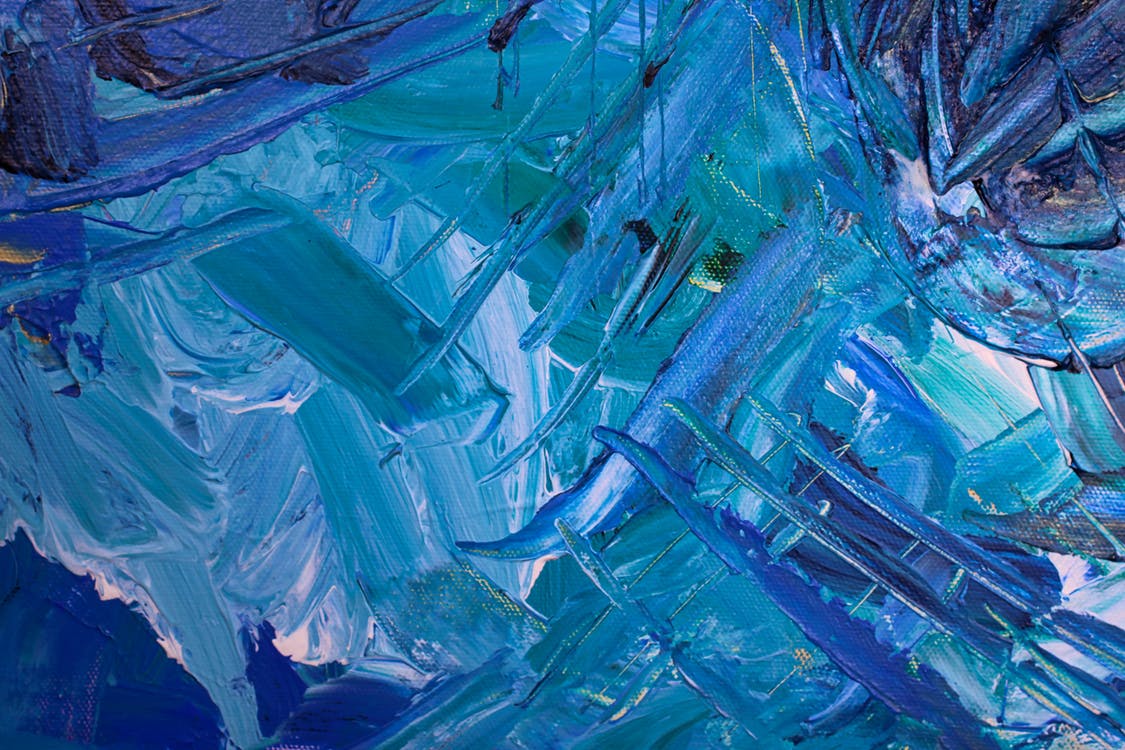 PART  
02
项目成果展示
点击此处添加文字描述，文字颜色、大小、字体可根据需求进行更改。点击此处添加文字描述，文字颜色、大小、字体可根据需求进行更改。
点击添加标题
20, Jan 2022
点击添加标题点击添加标题点击添加标题点击添加标题
Awesome Great Service
21, Jan 2022
点击添加标题点击添加标题点击添加标题点击添加标题, 点击添加标题点击添加标题点击添加标题点击添加标题
点击添加标题点击添加标题点击添加标题点击添加标题, 点击添加标题点击添加标题点击添加标题点击添加标题点击添加标题点击添加标题点击添加标题点击添加标题点击添加标题点击添加标题点击添加标题点击添加标题点击添加标题
22, Jan 2022
点击添加标题点击添加标题点击添加标题点击添加标题, 点击添加标题点击添加标题点击添加标题点击添加标题
点击添加标题
Jacky Venda
Chintya Doe
Alexander
点击添加标题点击添加标题点击添加标题点击添加标题, 点击添加标题点击添加标题点击添加标题点击添加标题
点击添加标题点击添加标题点击添加标题点击添加标题, 点击添加标题点击添加标题点击添加标题点击添加标题
点击添加标题点击添加标题点击添加标题点击添加标题, 点击添加标题点击添加标题点击添加标题点击添加标题
点击添加标题
此部分内容作为文字排版占位显示 （建议使用主题字体）
此部分内容作为文字排版占位显示 （建议使用主题字体）
此部分内容作为文字排版占位显示 （建议使用主题字体）
标题文本预设
标题文本预设
标题文本预设
点击添加标题
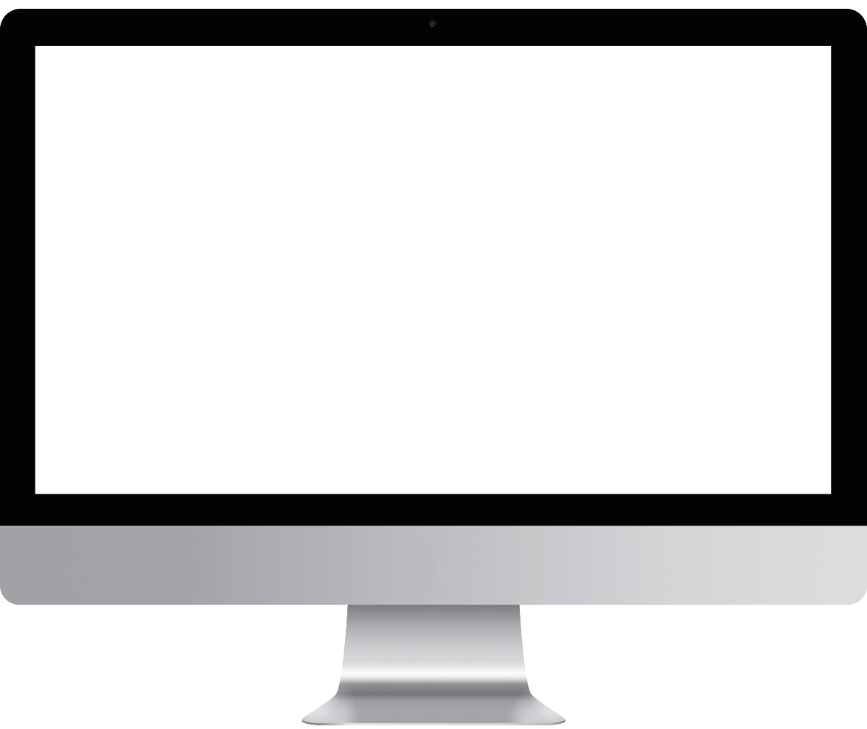 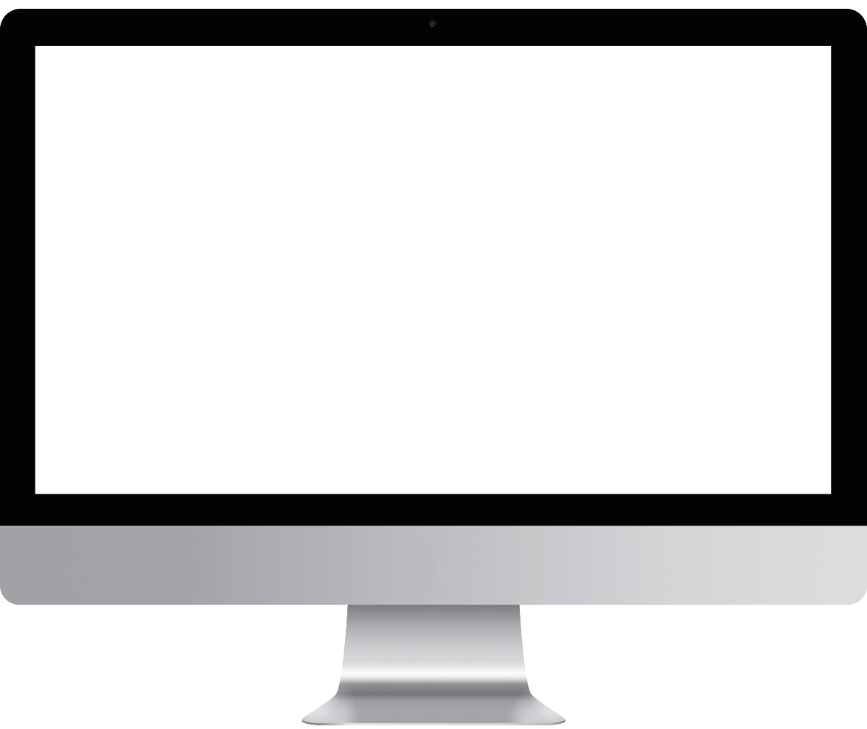 点击添加标题点击添加标题点击添加标题点击添加标题, 点击添加标题点击添加标题点击添加标题点击添加标题点击添加标题点击添加标题点击添加标题点击添加标题点击添加标题点击添加标题点击添加标题点击添加标题点击添加标题
点击添加标题
Mr. Jhony JO
Mrs. Sandra
Mr. Alexander
Manager
Manager
Manager
点击添加标题点击添加标题点击添加标题点击添加标题, 点击添加标题点击添加标题点击添加标题点击添加标题
点击添加标题点击添加标题点击添加标题点击添加标题, 点击添加标题点击添加标题点击添加标题点击添加标题
点击添加标题点击添加标题点击添加标题点击添加标题, 点击添加标题点击添加标题点击添加标题点击添加标题
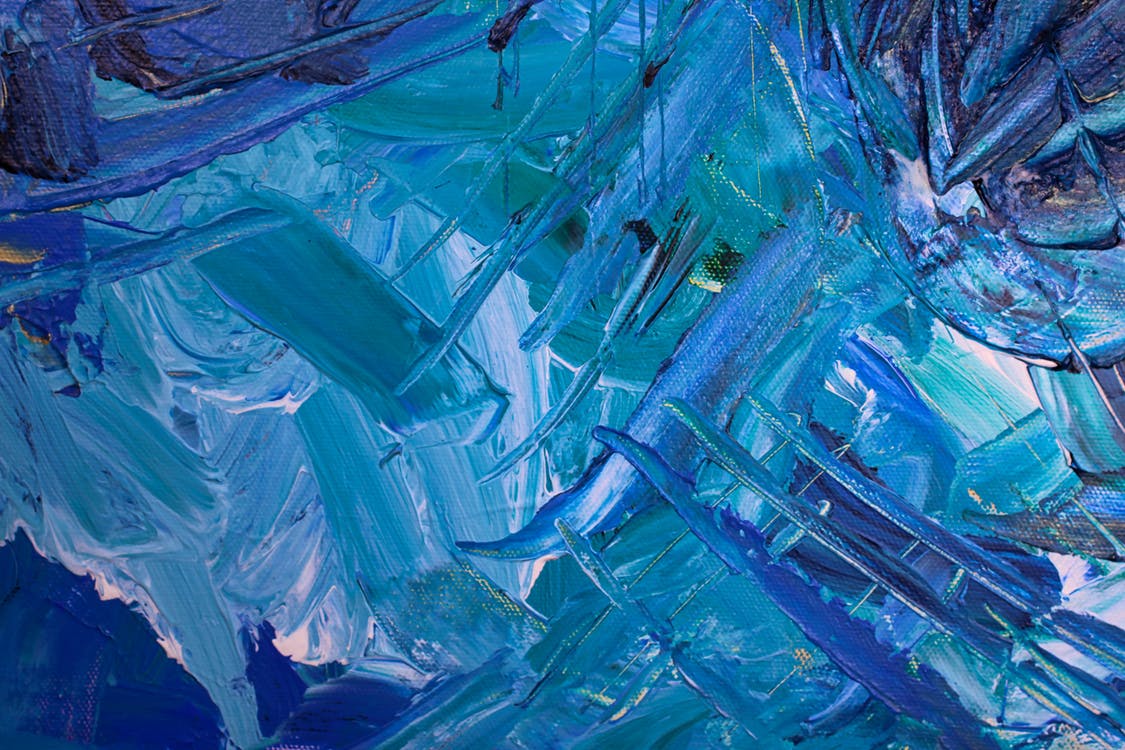 PART  
03
工作成就及不足
点击此处添加文字描述，文字颜色、大小、字体可根据需求进行更改。点击此处添加文字描述，文字颜色、大小、字体可根据需求进行更改。
点击添加标题
22, Jan 2022
点击添加标题点击添加标题点击添加标题点击添加标题, 点击添加标题点击添加标题点击添加标题点击添加标题点击添加标题.
点击添加标题
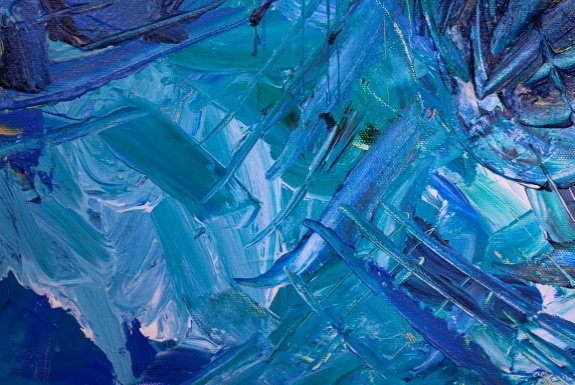 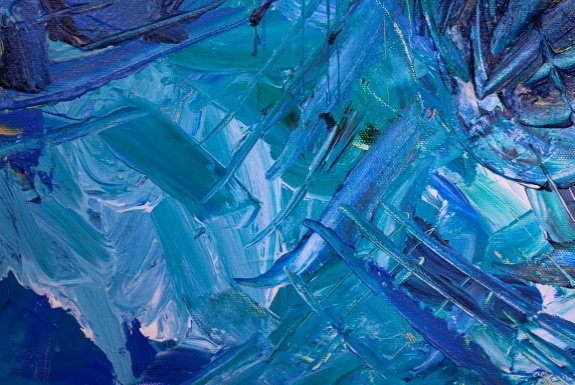 Mr. Jhony JO
Mrs. Cindy
Graphic Design
Graphic Design
点击添加标题点击添加标题点击添加标题点击添加标题, 点击添加标题点击添加标题点击添加标题点击添加标题 点击添加标题点击添加标题点击添加标题点击添加标题
点击添加标题点击添加标题点击添加标题点击添加标题, 点击添加标题点击添加标题点击添加标题点击添加标题 点击添加标题点击添加标题点击添加标题点击添加标题
Mrs. Sandra
Mr. Jhonatan
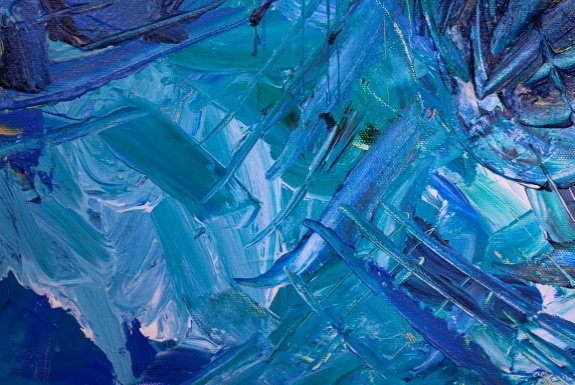 Graphic Design
Graphic Design
点击添加标题点击添加标题点击添加标题点击添加标题, 点击添加标题点击添加标题点击添加标题点击添加标题 点击添加标题点击添加标题点击添加标题点击添加标题
点击添加标题点击添加标题点击添加标题点击添加标题, 点击添加标题点击添加标题点击添加标题点击添加标题 点击添加标题点击添加标题点击添加标题点击添加标题
点击添加标题
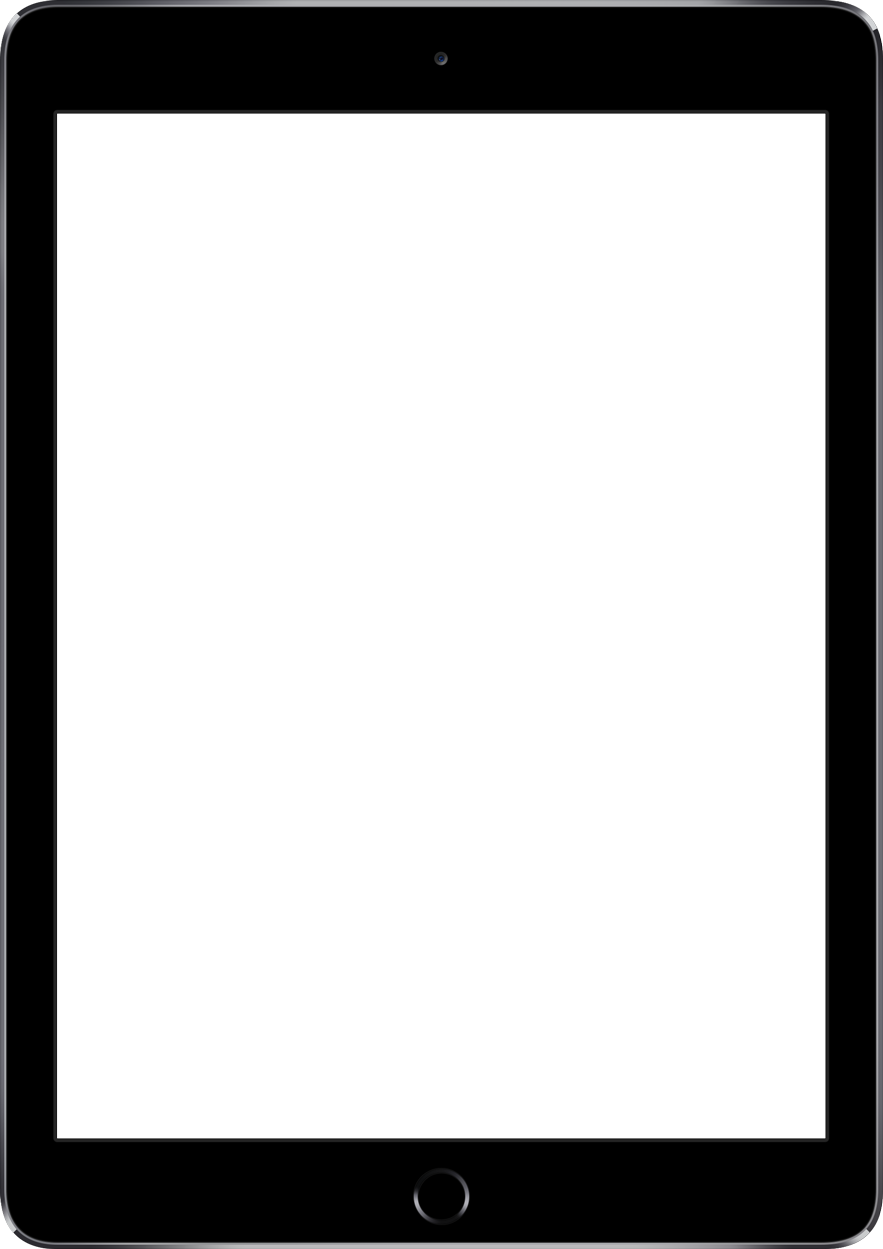 20, Jan 2022
23, Jan 2022
1
4
点击添加标题点击添加标题点击添加标题点击添加标题, 点击添加标题点击添加标题点击添加标题点击添加标题 et .
点击添加标题点击添加标题点击添加标题点击添加标题, 点击添加标题点击添加标题点击添加标题点击添加标题 et .
21, Jan 2022
24, Jan 2022
2
5
点击添加标题点击添加标题点击添加标题点击添加标题, 点击添加标题点击添加标题点击
点击添加标题点击添加标题点击添加标题点击添加标题, 点击添加标题点击添加标题点击添加
22, Jan 2022
25, Jan 2022
3
6
点击添加标题点击添加标题点击添加标题点击添加标题, 点击添加标题点击添加标题点击添加标题点击添加标题 et .
点击添加标题点击添加标题点击添加标题点击添加标题, 点击添加标题点击添加标题点击添加标题点击添加标题 et .
点击添加标题
22, Jan 2022
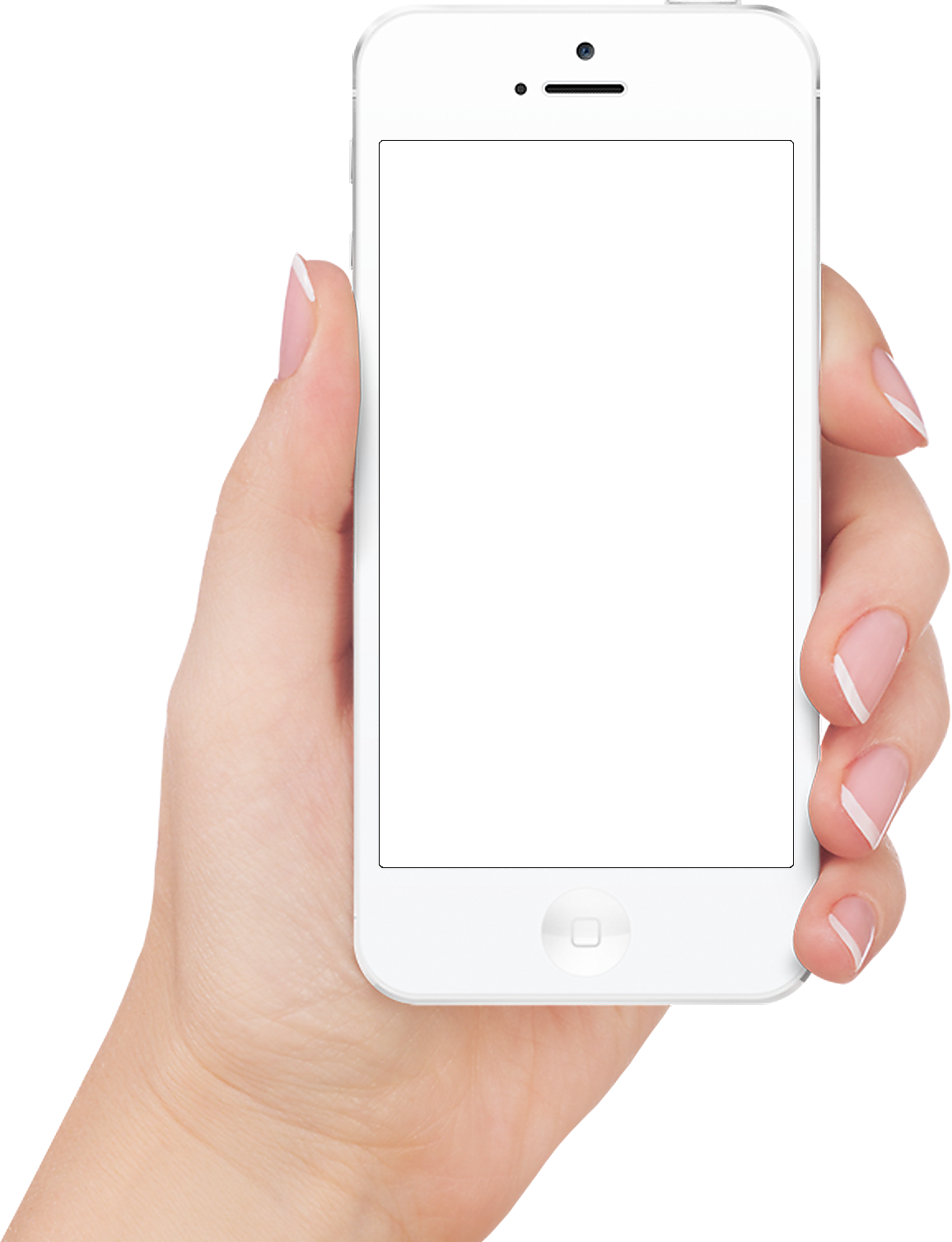 点击添加标题点击添加标题点击添加标题点击添加标题, 点击添加标题点击添加标题点击添加标题点击添加标题点击添加标题点击添加标题点击添加标题点击添加标题点击添加标题
22, Jan 2022
点击添加标题点击添加标题点击添加标题点击添加标题, 点击添加标题点击添加标题点击添加标题点击添加标题点击添加标题点击添加标题点击添加标题点击添加标题点击添加标题
22, Jan 2022
点击添加标题点击添加标题点击添加标题点击添加标题, 点击添加标题点击添加标题点击添加标题点击添加标题点击添加标题点击添加标题点击添加标题点击添加标题点击添加标题
点击添加标题
20, Jan 2022
Sed ut perspiciatis unde omnis iste natus error sit voluptatem accusantium doloremque laudantium, totam rem aperiam, eaque ipsa .
Our Great Team Mate
Photoshop
点击添加标题点击添加标题点击添加标题点击添加标题, 点击添加标题点击添加标题点击添加标题点击添加标题点击添加标题点击添加标题点击添加标题点击添加标题点击添加标题点击添加标题点击添加标题点击添加标题点击添加标题
Team Work
Ui Design
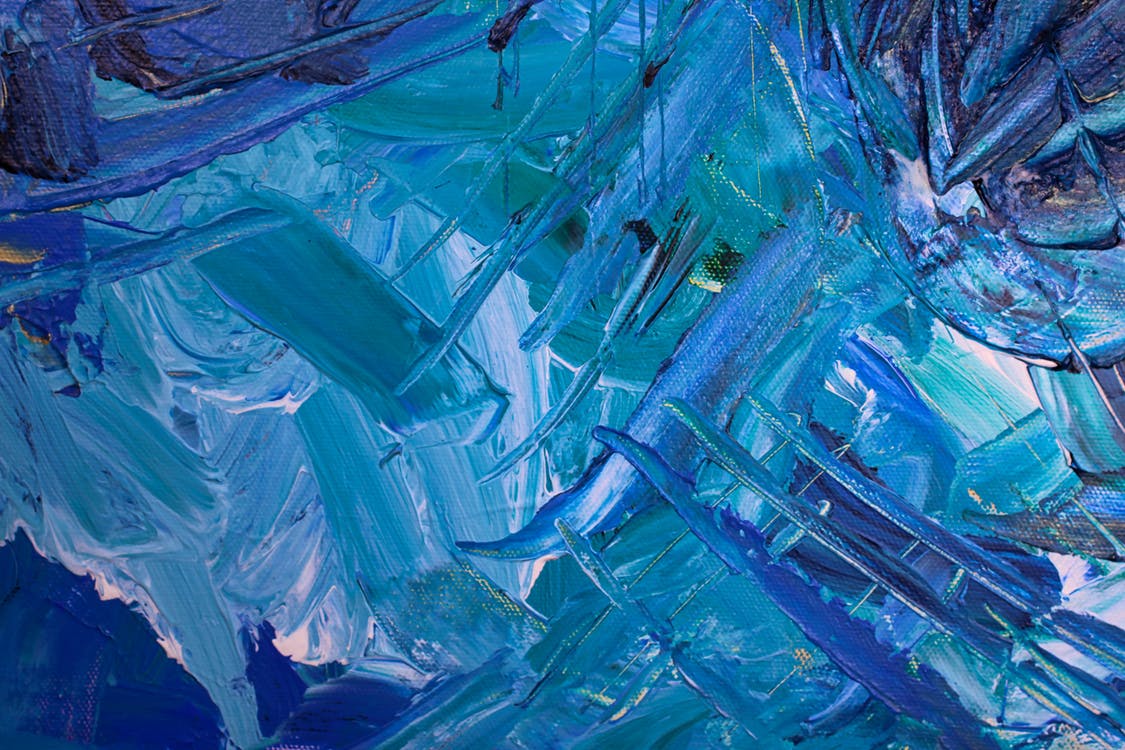 PART  
04
展望规划新年
点击此处添加文字描述，文字颜色、大小、字体可根据需求进行更改。点击此处添加文字描述，文字颜色、大小、字体可根据需求进行更改。
点击添加标题
标题文本预设
标题文本预设
标题文本预设
标题文本预设
标题文本预设
标题文本预设
标题文本预设
标题文本预设
此部分内容作为文字排版占位显示 （建议使用主题字体）
此部分内容作为文字排版占位显示 （建议使用主题字体）
此部分内容作为文字排版占位显示 （建议使用主题字体）
此部分内容作为文字排版占位显示 （建议使用主题字体）
此部分内容作为文字排版占位显示 （建议使用主题字体）
此部分内容作为文字排版占位显示 （建议使用主题字体）
此部分内容作为文字排版占位显示 （建议使用主题字体）
此部分内容作为文字排版占位显示 （建议使用主题字体）
关键词
关键词
标题文本预设
标题文本预设
点击添加标题
Our Great Team Mate
CEO Founder
CEO Founder
CEO Founder
点击添加标题点击添加标题点击添加标题点击添加标题, 点击添加标题点击添加标题点击添加标题点击添加标题点击添加标题点击添加标题点击添加标题点击添加标题点击添加标题点击添加标题点击添加标题点击添加标题点击添加标题
点击添加标题
标题文本预设
标题文本预设
此部分内容作为文字排版占位显示（建议使用主题字体）
此部分内容作为文字排版占位显示（建议使用主题字体）
谢谢观看
BUSINESS
汇报人:XXX
20XX  ,  我们继续前行